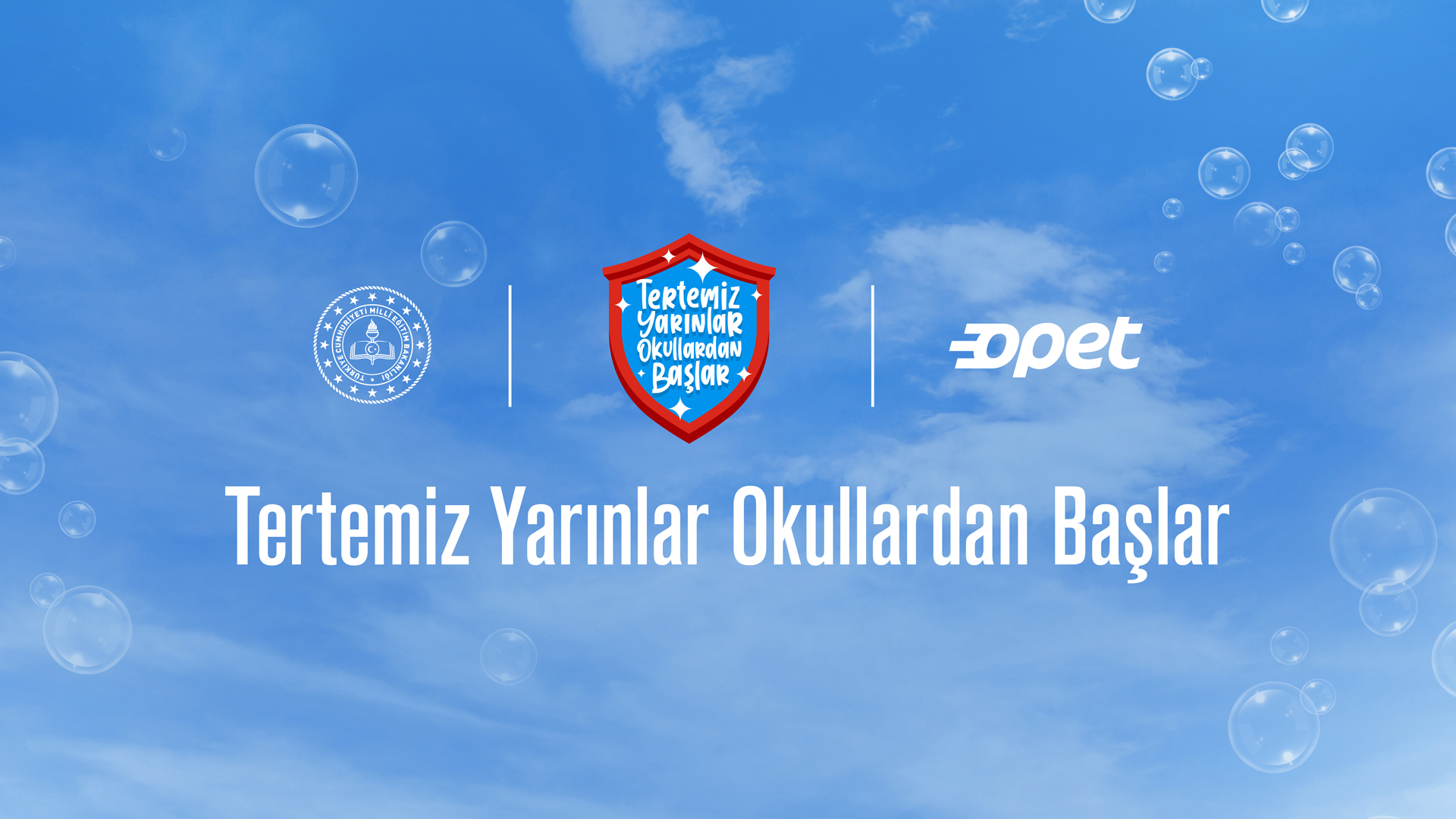 Proje Adı


TERTEMİZ YARINLAR OKULLARDAN BAŞLAR
[Speaker Notes: 2. Birimiz Hepimiz, Şimdi Okullar Tertemiz!3. Okul Aile Birlikte, Tertemiz Bugünlere!
4. Temizse Çocuklar, Yarınlar Parlar!
5. Temiz Okullar, Parlak Yarınlar!
6. Tertemiz Yarınlar, Çocuklardan Başlar!
7. Birimiz Hepimiz, Şimdi Okullar Temiz!
8. Okul Aile Birlikte,  Tertemiz Bugünlere!]
1. BÖLÜM

KAMPANYANIN KÜNYESİ
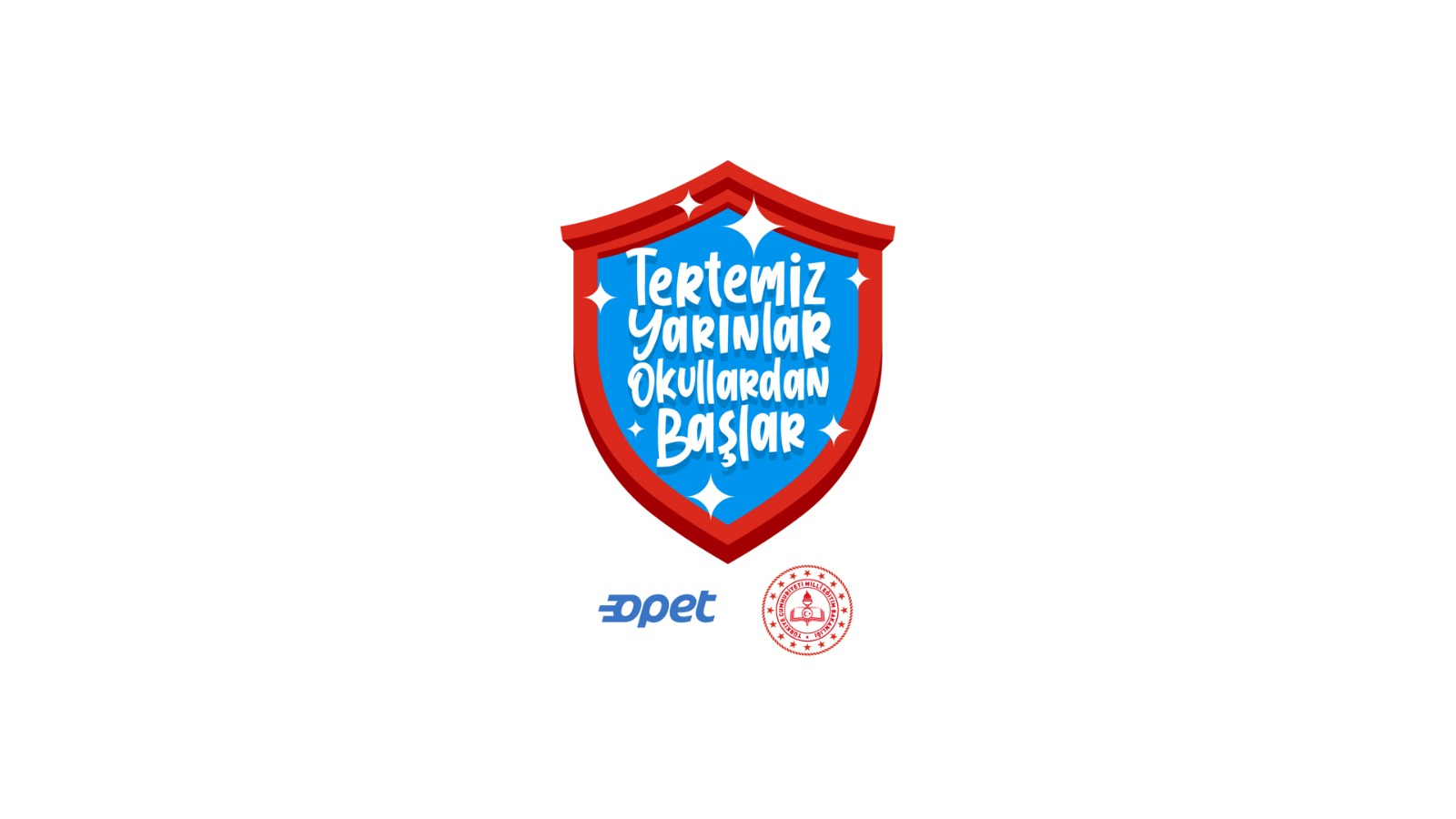 İl/İlçe Adı				:
Okul Adı				:
Öğretmenin Adı Soyadı		:
Kampanyanın Amacı		:
Kampanyanın Hedef Kitlesi	:
Sosyal Paydaşlar/İş Birlikleri	:
2. BÖLÜM

MEVCUT DURUM TESPİTİ
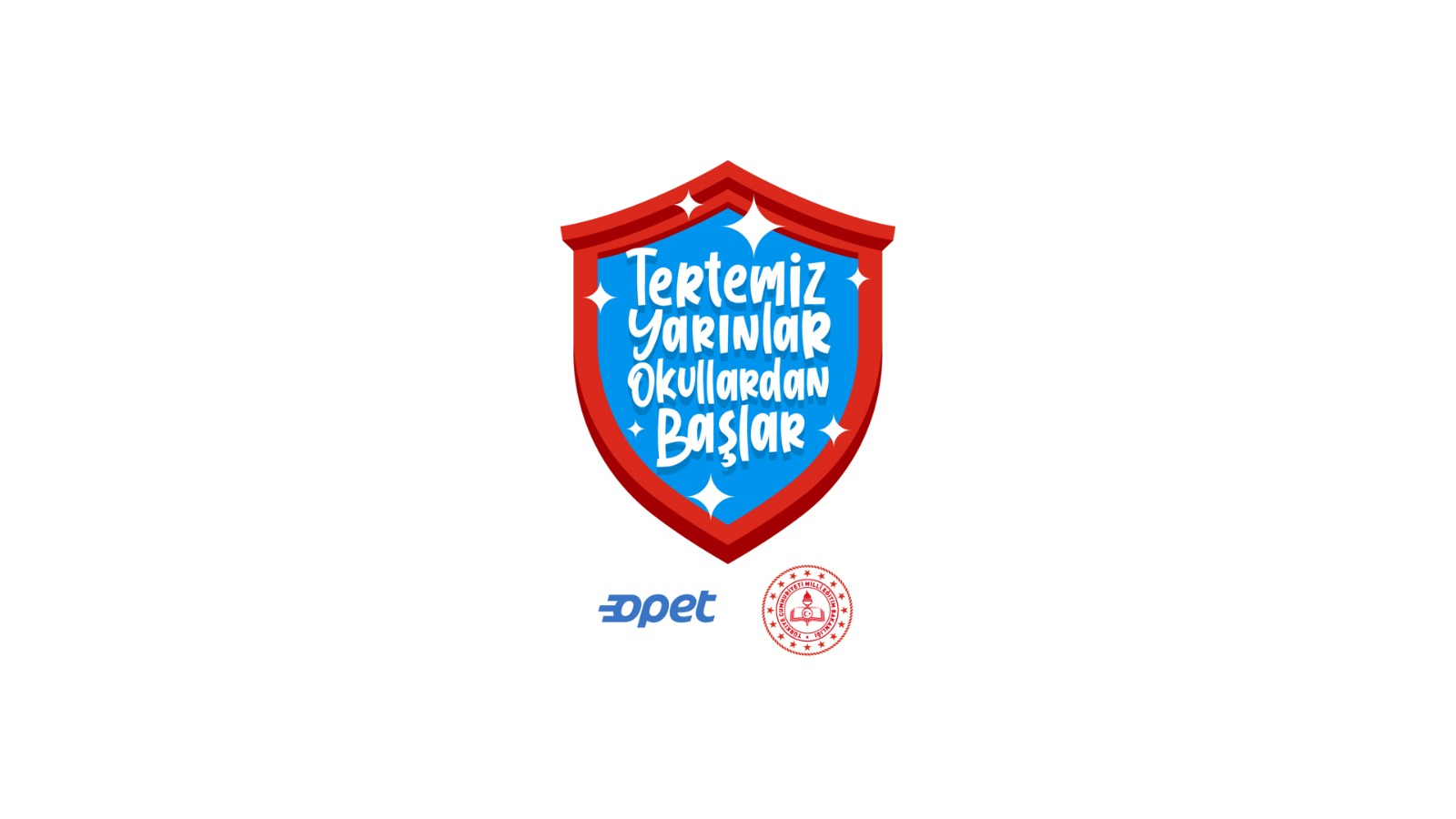 MEVCUT DURUM TESPİTİ
Mevcut durum tespit edilirken yapılan çalışmalara ve kullanılan araçlara yer verilecektir (fotoğraf, anket, röportaj gibi).
3. BÖLÜM

PLANLAMA
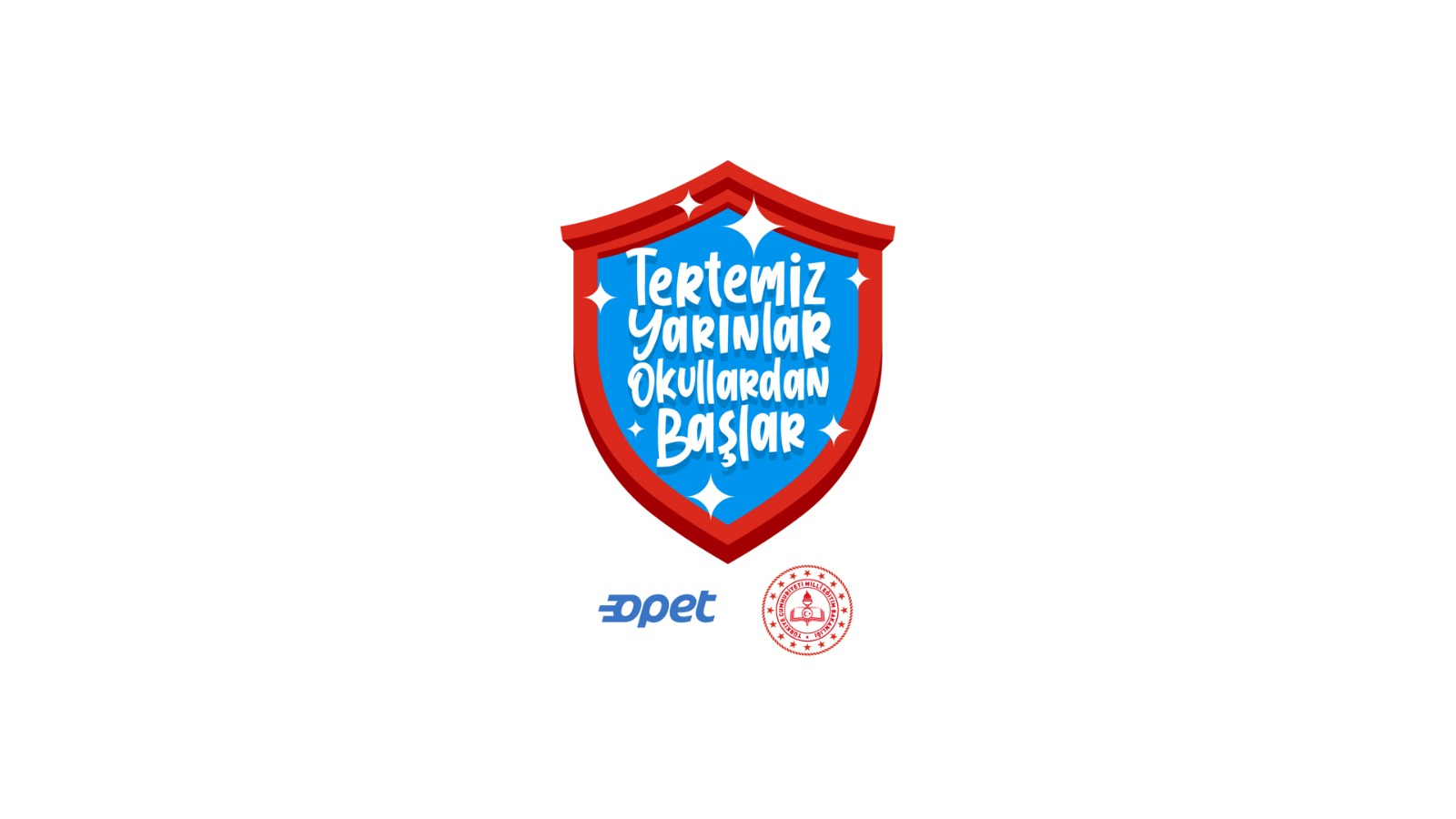 KAMPANYANIN KONUSU
KAMPANYANIN AMACI
KAMPANYANIN HEDEF KİTLESİ
SOSYAL PAYDAŞLAR / Kampanya Kapsamında Yapılan İş Birlikleri
TEMEL MESAJLAR
ZAMANLAMA / KAMPANYA TAKVİMİ
4. BÖLÜM

UYGULAMA
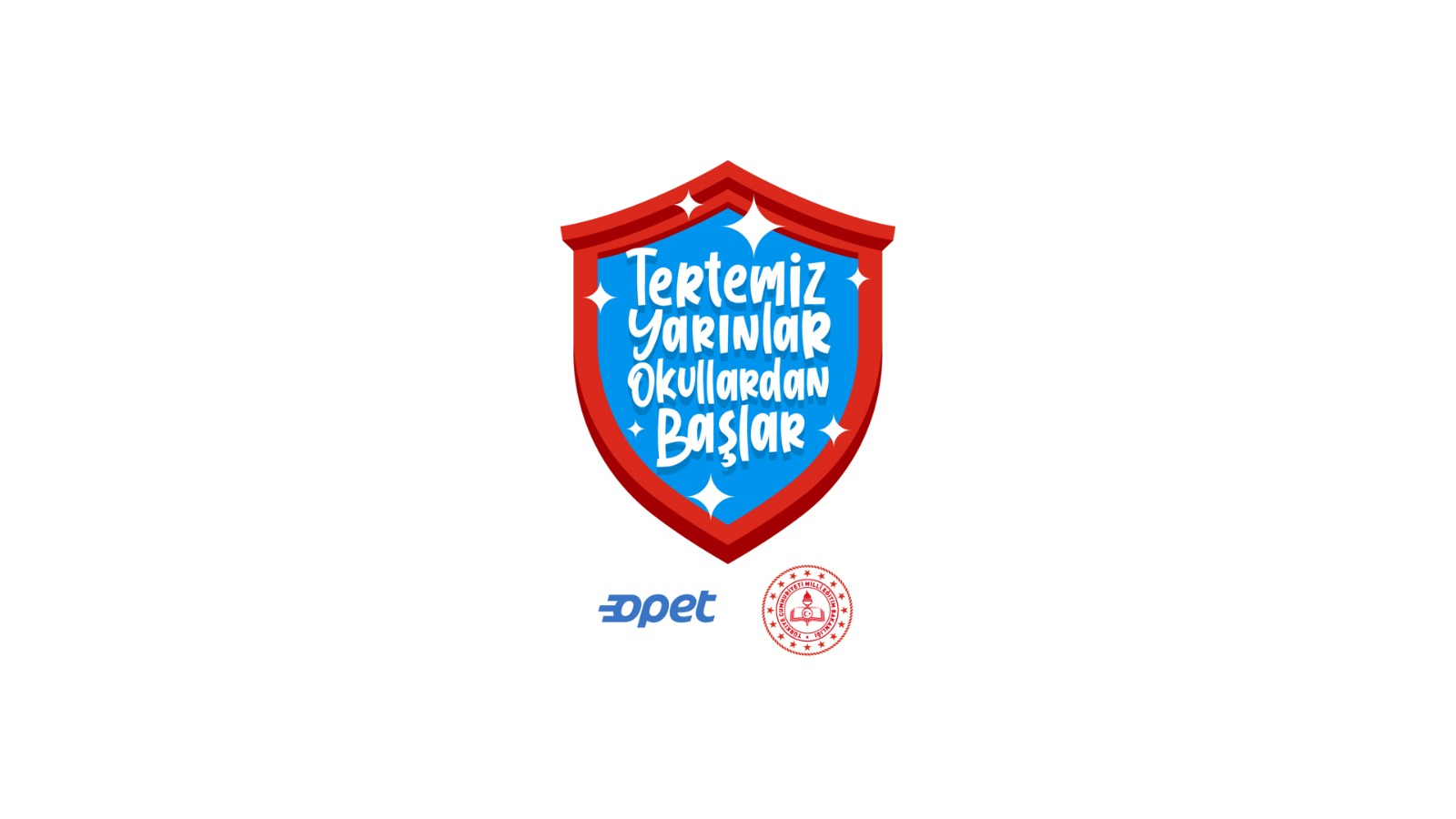 FAALİYETLER / ETKİNLİKLER
Uygulama aşamasında yapılan çalışmalar, faaliyetler, etkinlikler bu bölümde yer alacaktır (kampanya kapsamında kullanılan tanıtım materyalleri, duyuru etkinlikleri, eğitimler, geziler, ziyaretler gibi).
FAALİYETLER / ETKİNLİKLER
FAALİYETLER / ETKİNLİKLER
FAALİYETLER / ETKİNLİKLER
FAALİYETLER / ETKİNLİKLER
FAALİYETLER / ETKİNLİKLER
5. BÖLÜM

SONUÇ VE DEĞERLENDİRME
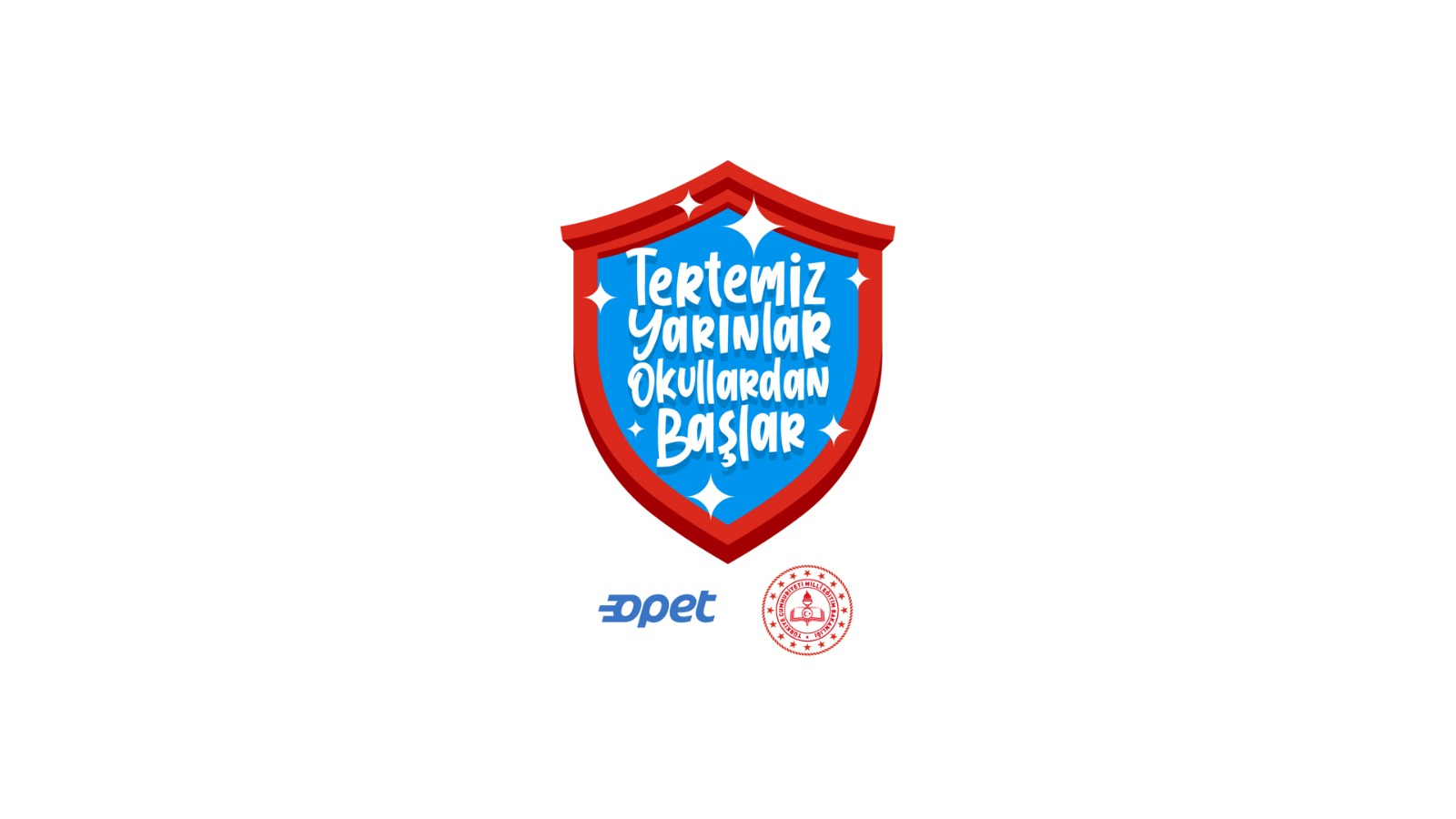 SONUÇ VE DEĞERLENDİRME
Kampanya ile elde edilen kazanımlar burada yer alacaktır. Sonuç bölümü; mevcut durum ile ulaşılan durumu ortaya koyacak biçimde ele alınmalıdır.
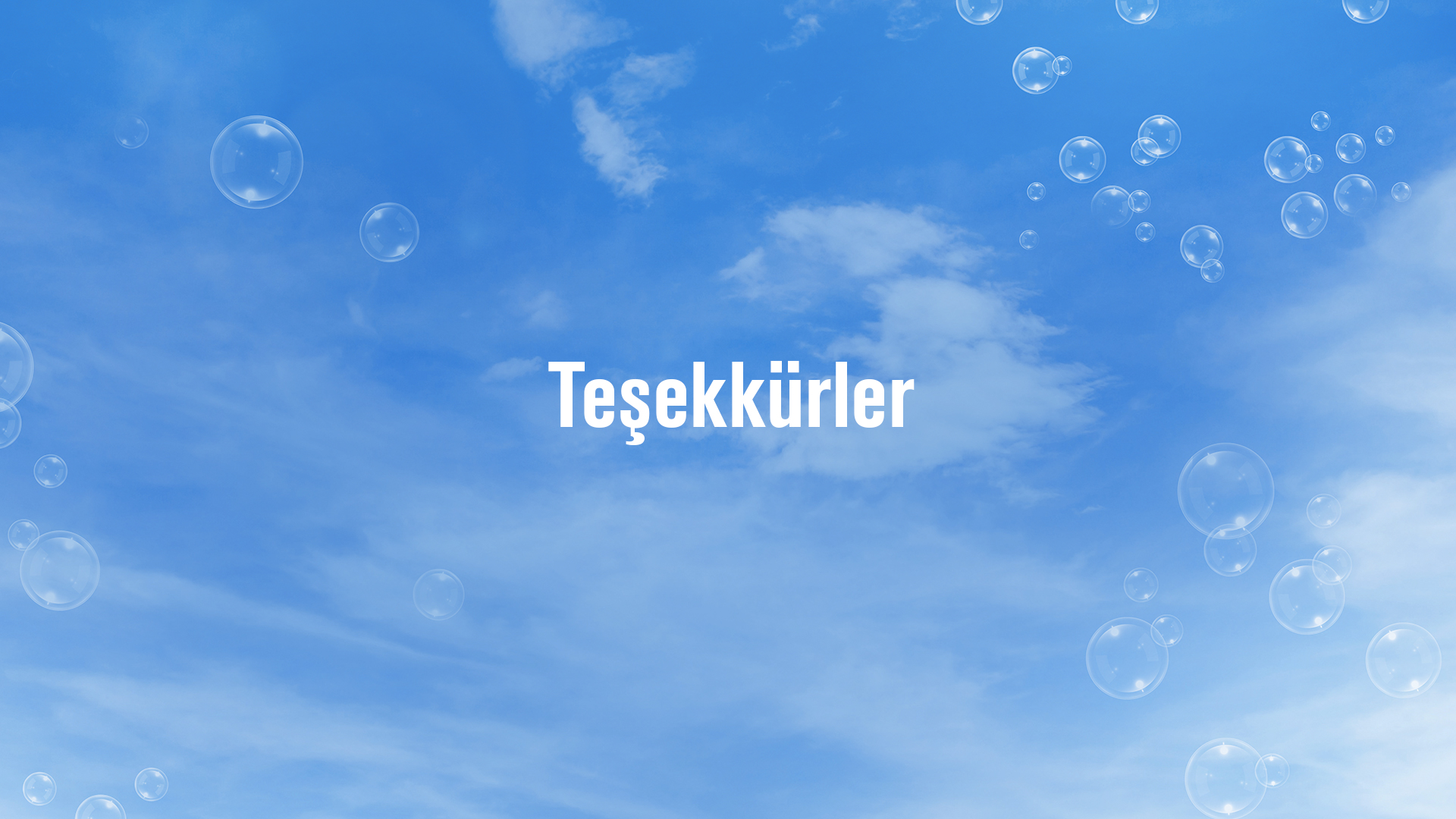 Teşekkür ederiz…
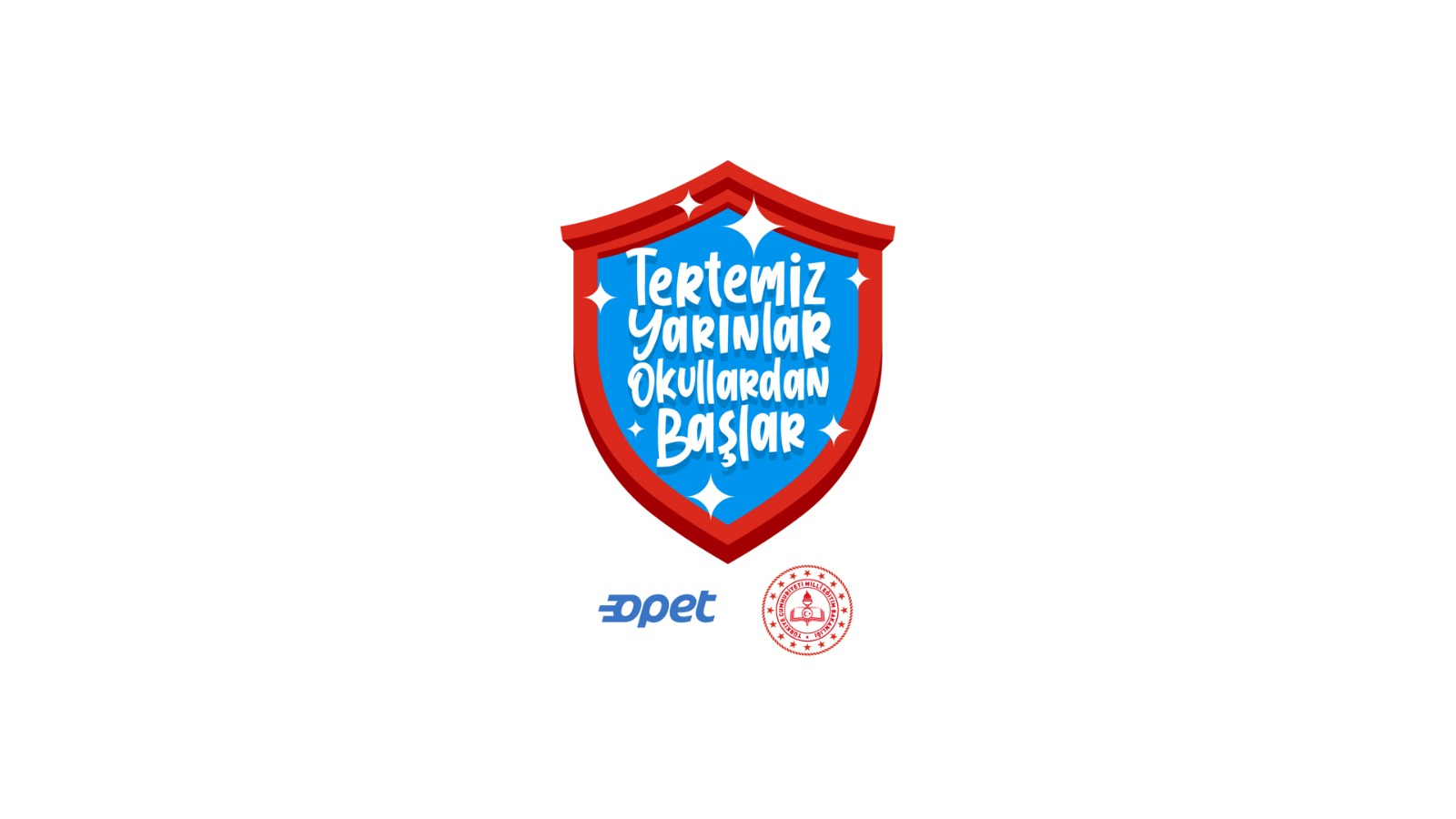 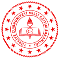 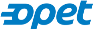